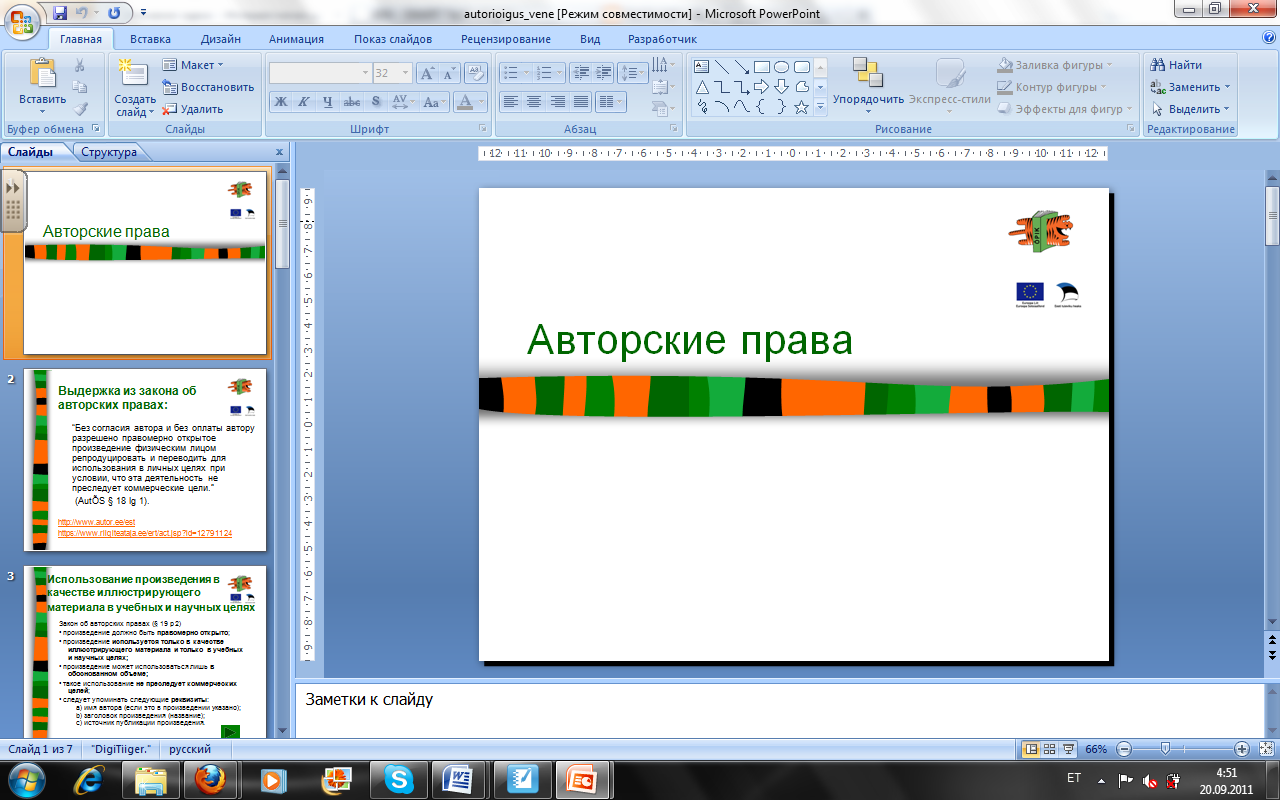 Использование интерактивной доски в процессе обучения
2017
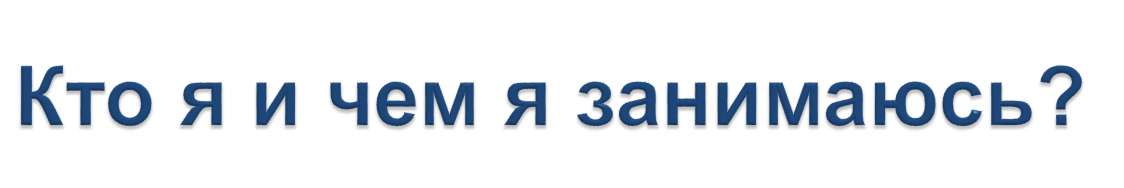 Наталья Храмцова
Лектор инновационного центра HITSA
Преподаватель информатики
(Kohtla-Järve Järve Gümnaasium, Kohtla-Nõmme Kool, Rakvere Ametikool)
Руководитель уездной кафедры преподавателей информатики
Преподаватель информатики с 2000 года, преподаватель курсов с 2005 года, 7 лет работала организатором компьютерной деятельности  Кохтла-Ярвеской Кесклиннаской гимназии
(окончила магистратуру Таллиннского педагогического университета по специальности “Преподаватель информатики в гимназии и организатор компьютерной деятельности”, Virumaa Kolledž по специальности „Преподаватель математики“).
Знакомство



Имя?
Кем работаете?
Какие учебные разработки Вы используете? 
Каковы Ваши ожидания от курса?
Знакомство



Используете ли вы компьютер в своей работе?
Работаете ли с текстами?
Работаете ли в сети интернет?
Создаете ли вы учебные презентации?
Каковы Ваши ожидания от курса?
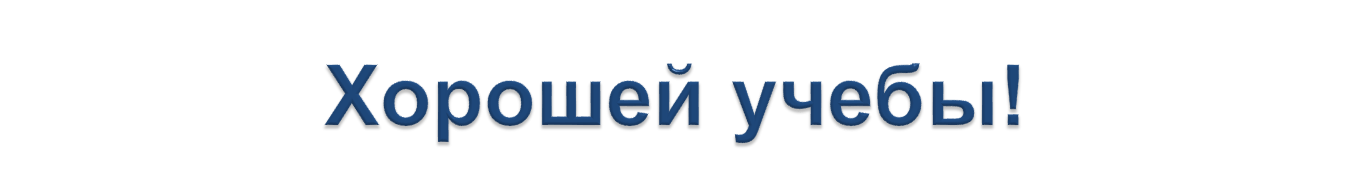 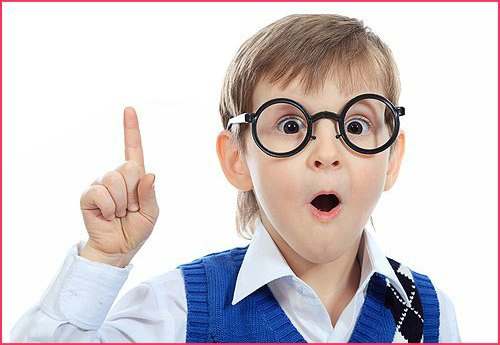 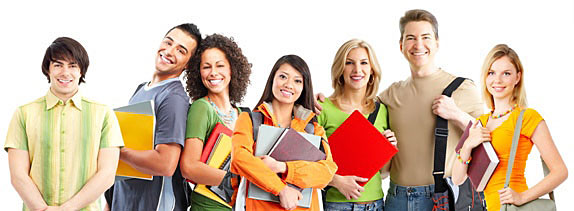